DOE LSST CAMERA EVMSCraig BrackettLSST Camera/PMCS LeadNSF/DOE Joint Status ReviewAugust 27-30, 2019
Outline
SLAC Certified PM System Overview
System Overview
Schedule Assumptions/Development
PMCS Project Documents/Tools
Message box example for short highlighted messages.
Certified PM System is documented by controlled procedures
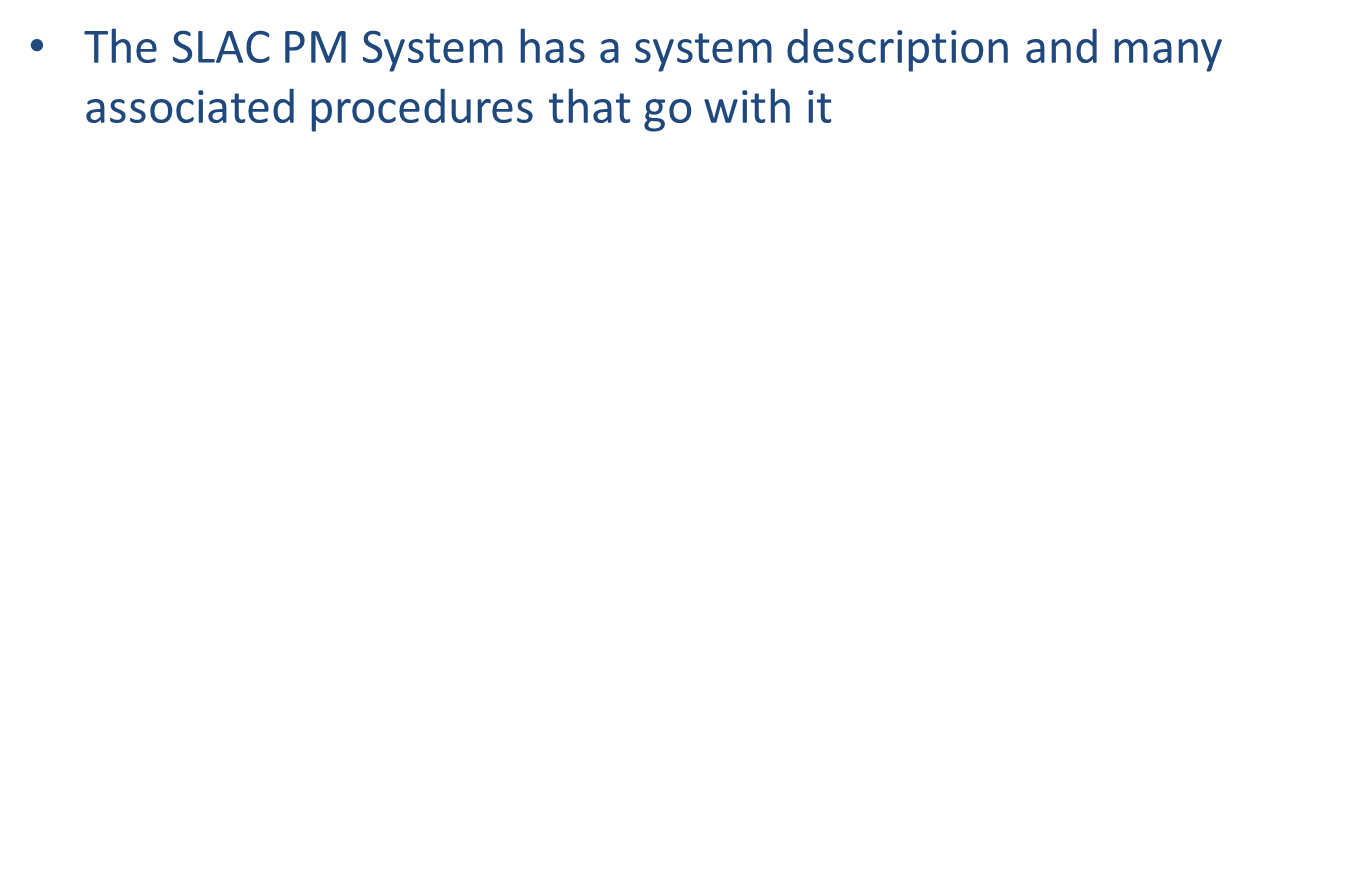 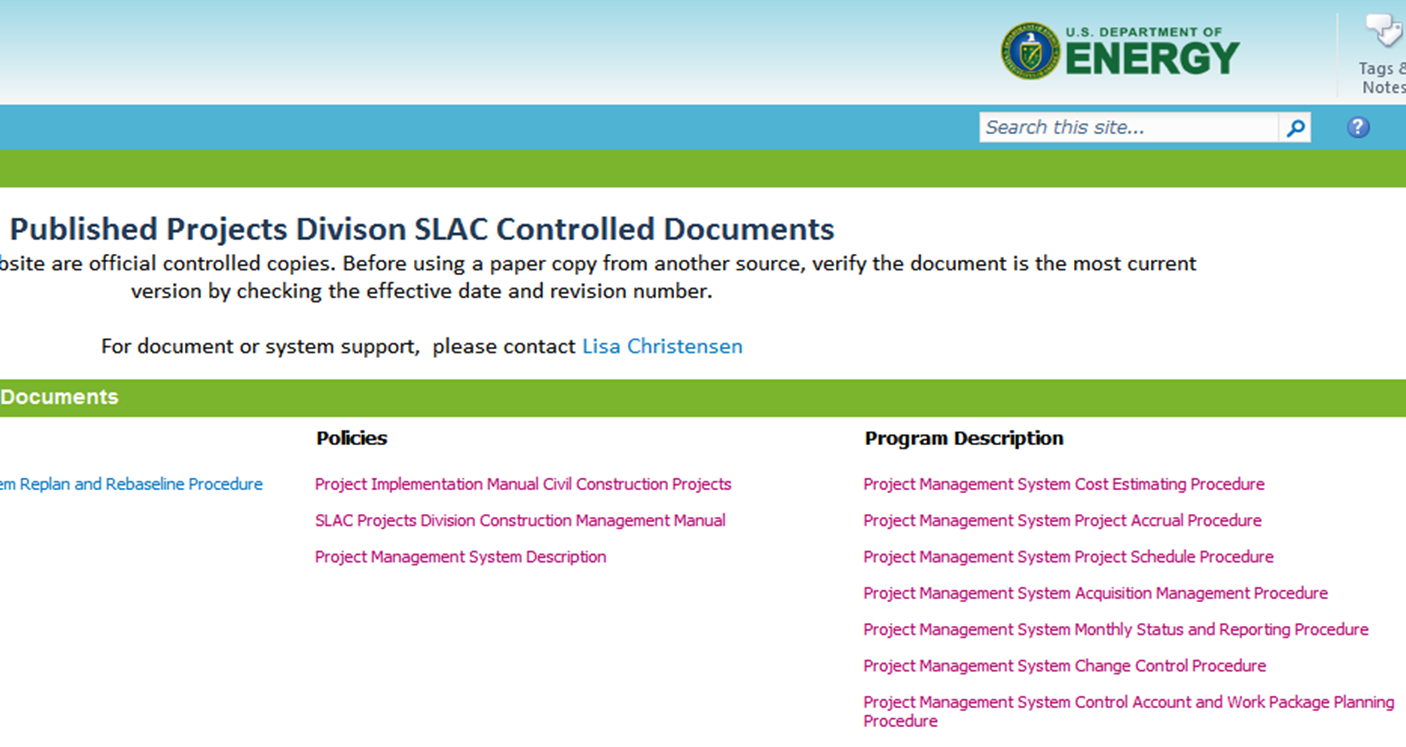 Message box example for short highlighted messages.
Certified PM System is documented by controlled procedures
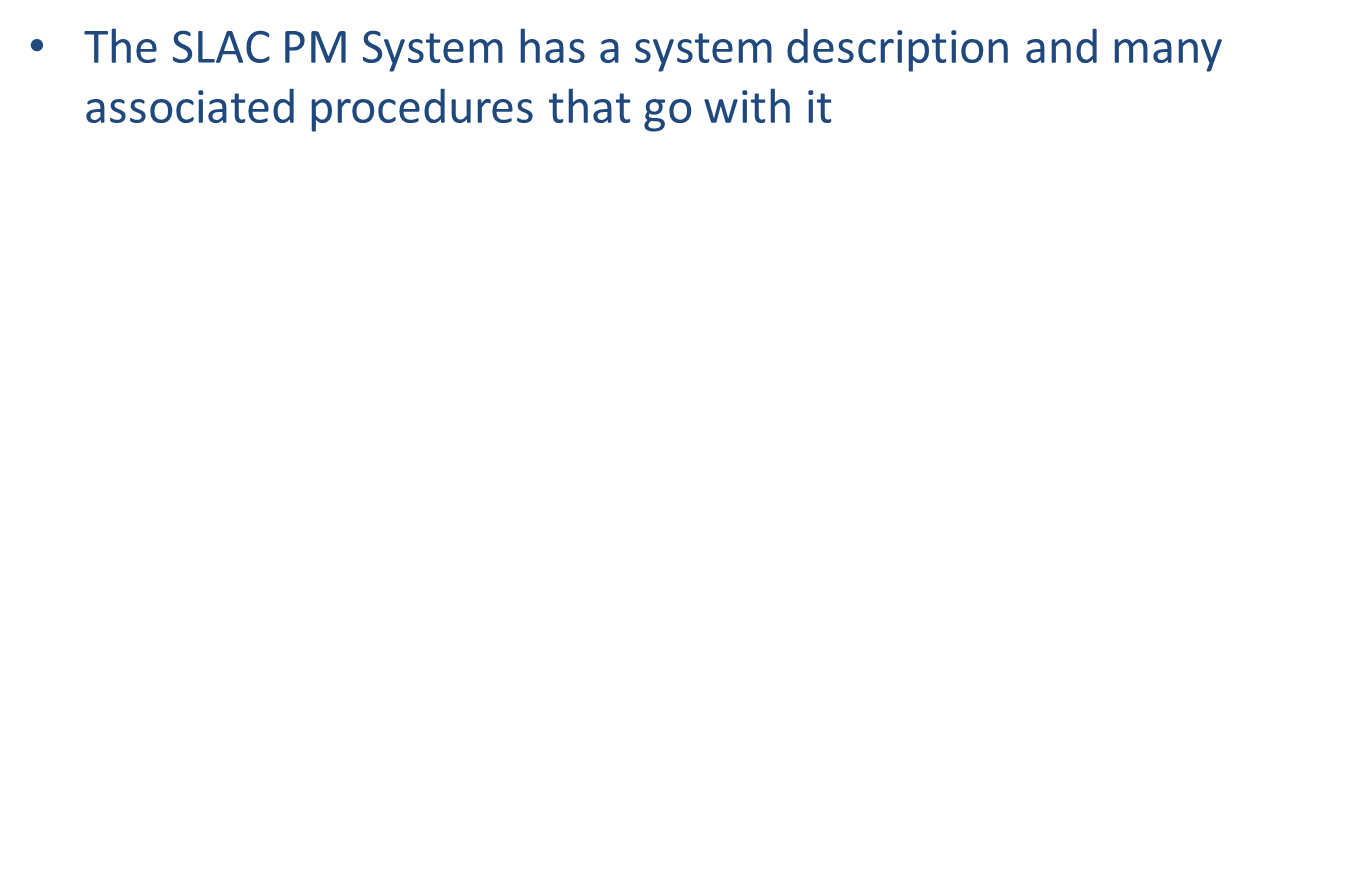 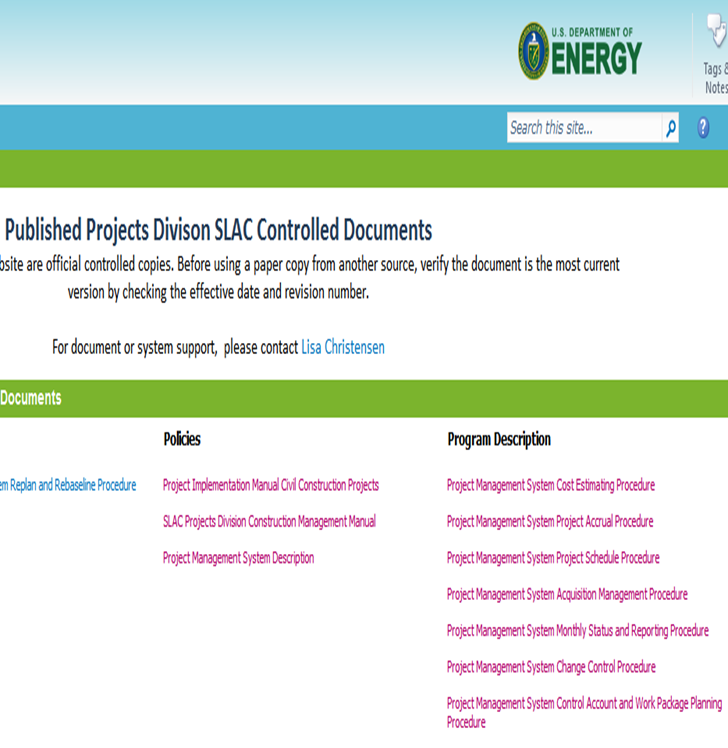 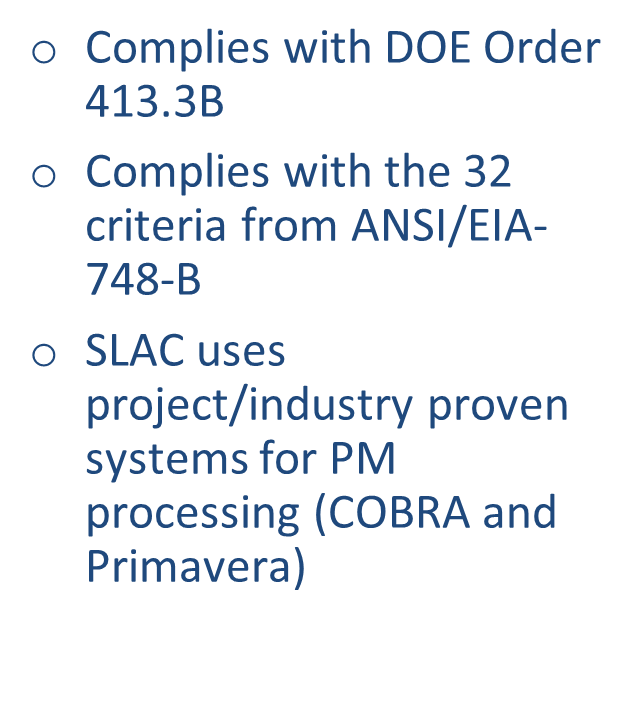 Message box example for short highlighted messages.
System Overview (Tools & Processes)
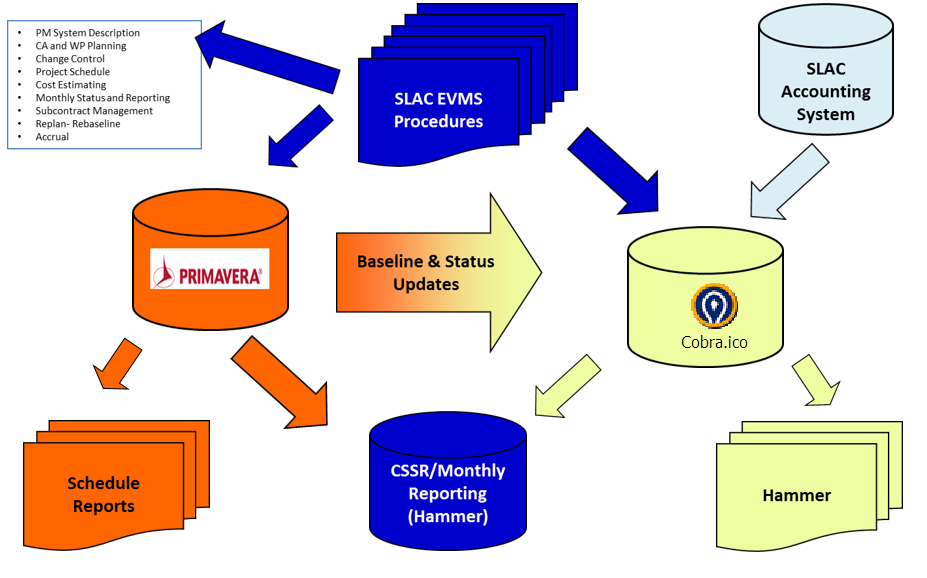 Message box example for short highlighted messages.
System Overview (Monthly PMCS Calendar)
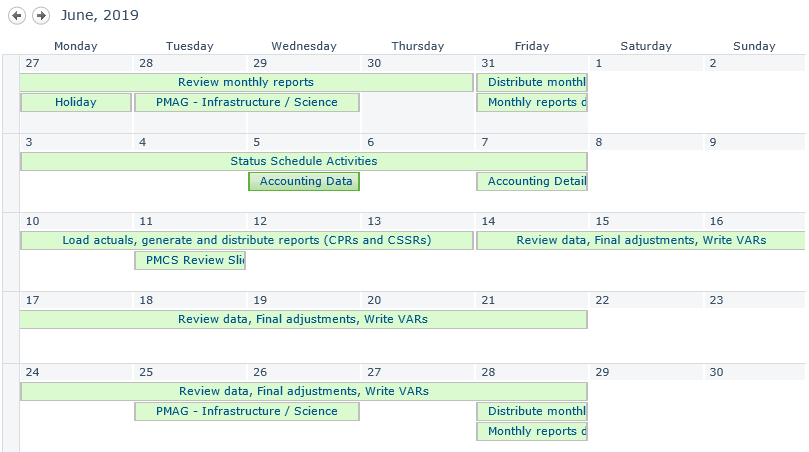 Message box example for short highlighted messages.
Project Schedule Assumptions
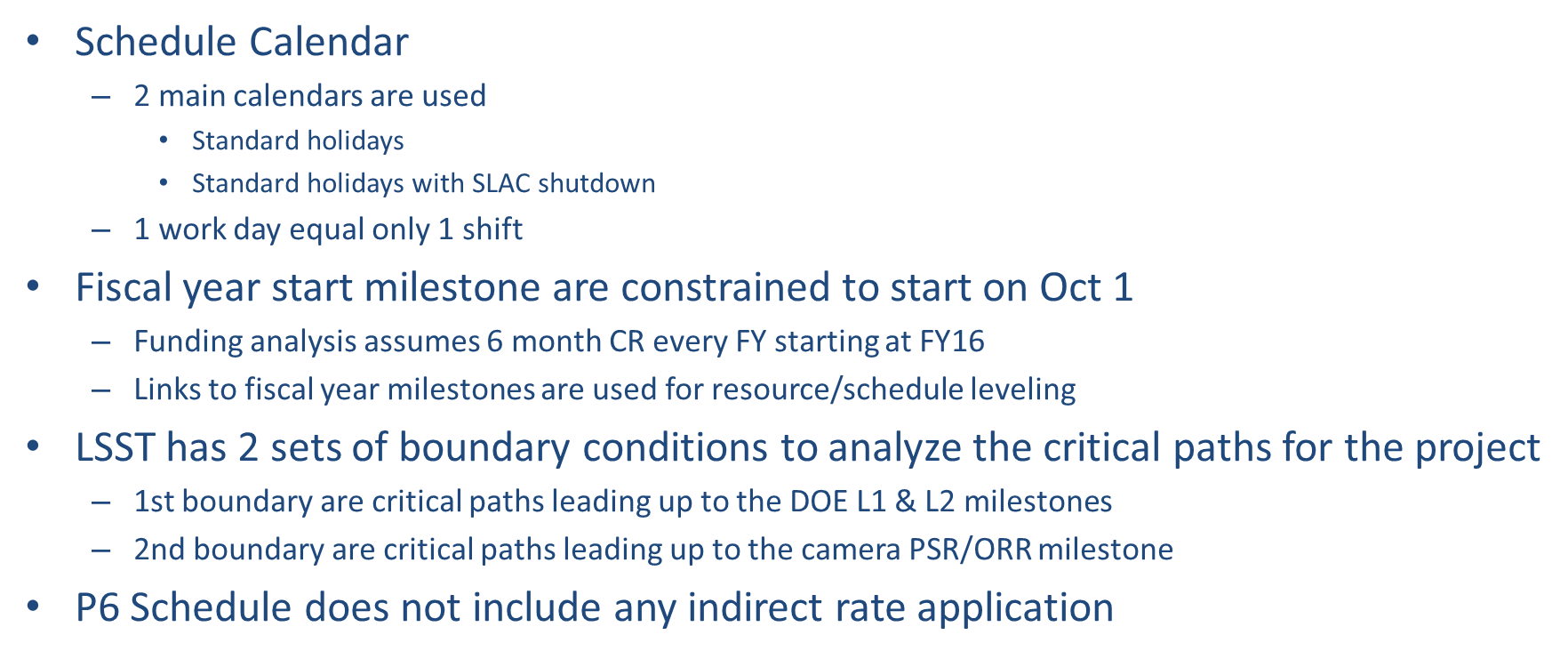 Message box example for short highlighted messages.
Project Schedule is Well Developed
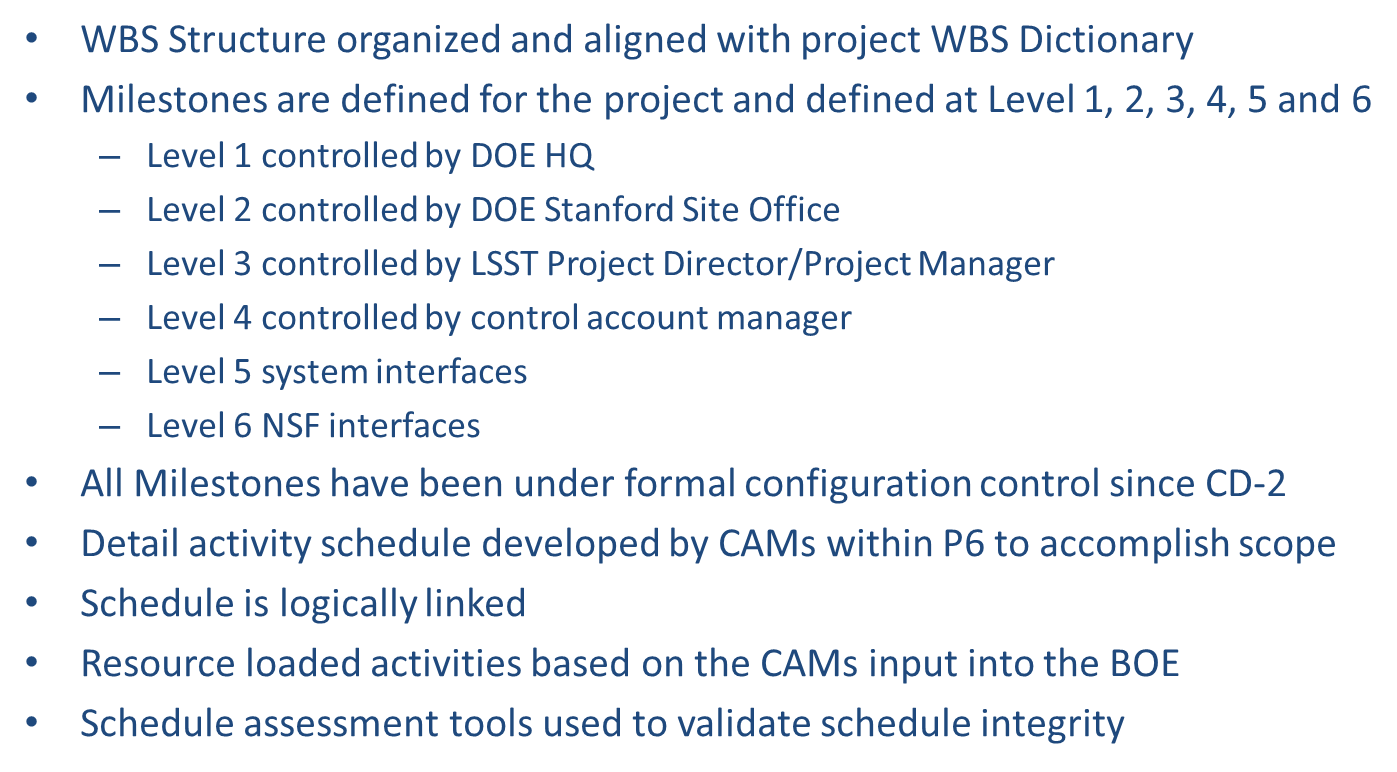 Message box example for short highlighted messages.
PMCS Project Documents/ToolsResponsibility Assignment Matrix (Summary RAM)
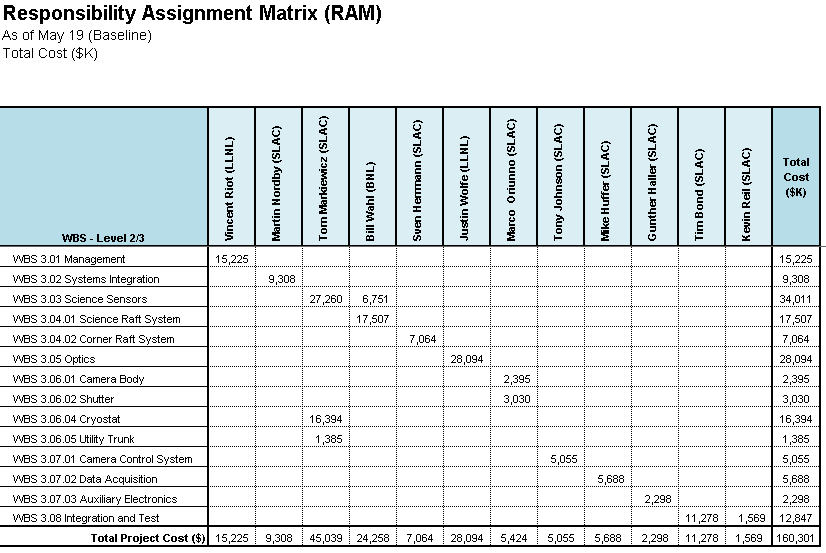 Message box example for short highlighted messages.
PMCS Project Documents/Tools -Work Authorization Document (WAD)
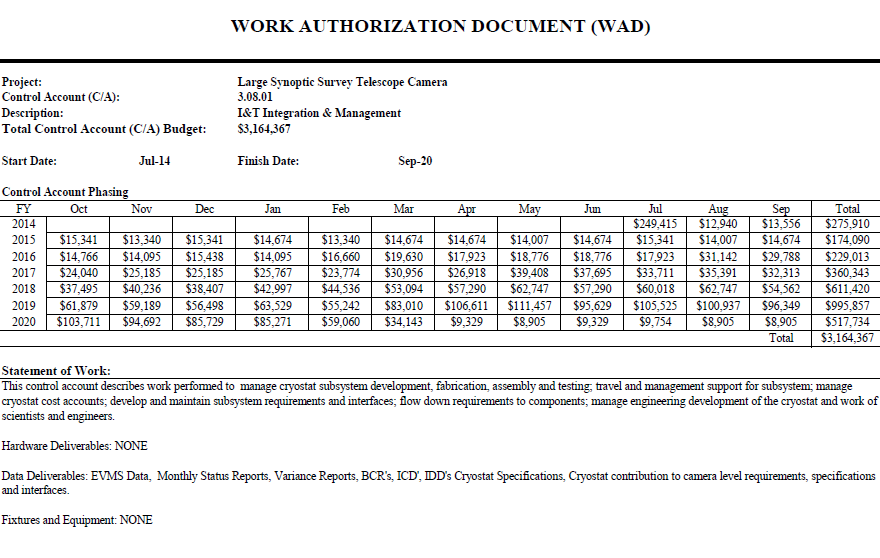 Message box example for short highlighted messages.
PMCS Project Documents/Tools -Budget and Funding Analysis
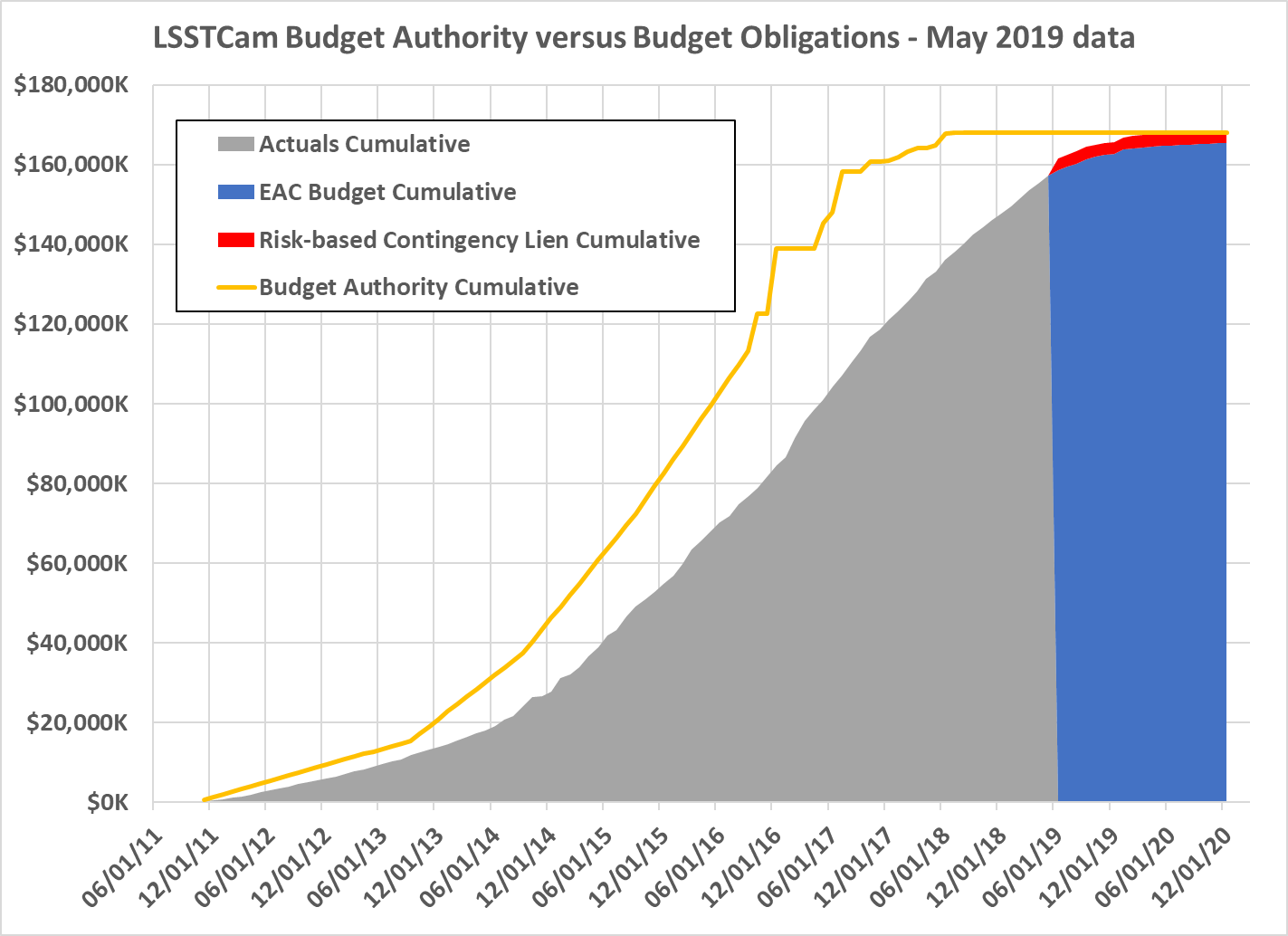 PMCS Project Documents/Tools -CSSR Report May-19
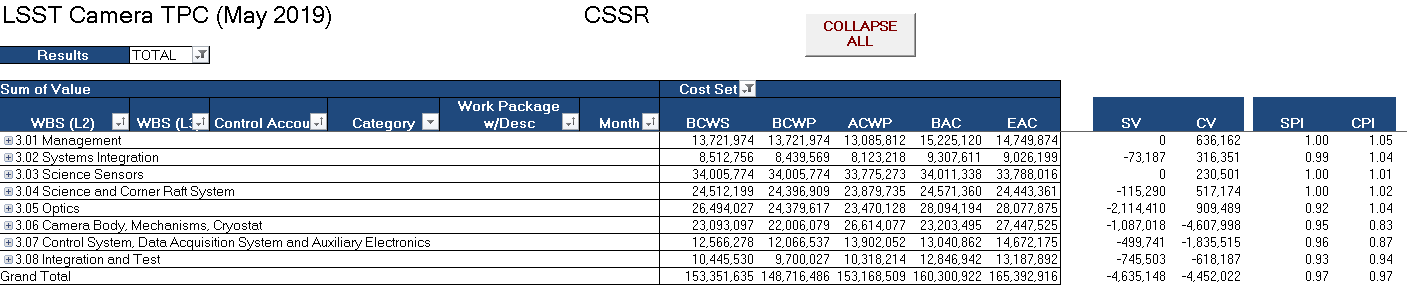 Message box example for short highlighted messages.
PMCS Project Documents/Tools -Trend Chart
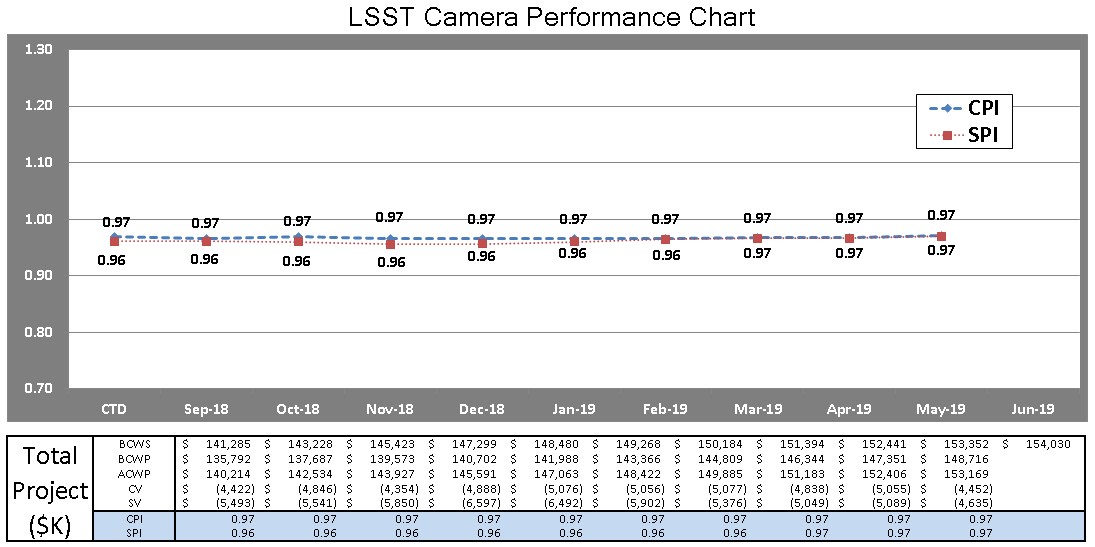 PMCS Project Documents/Tools -Look Ahead Data
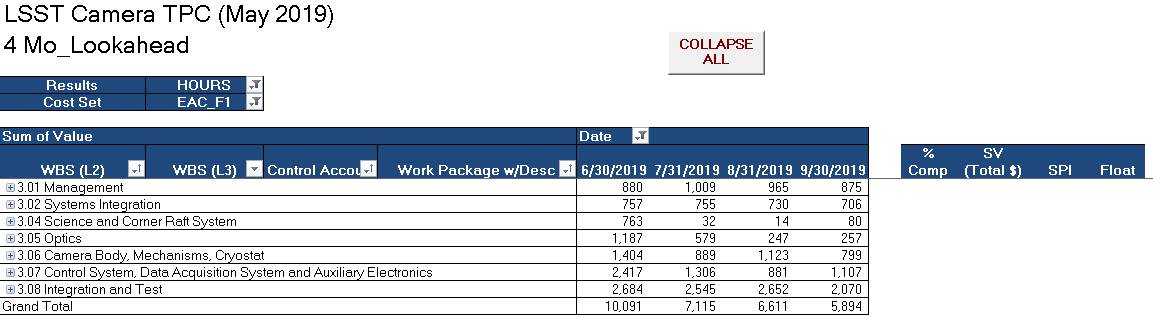 PMCS Project Documents/Tools -Hammer CPR
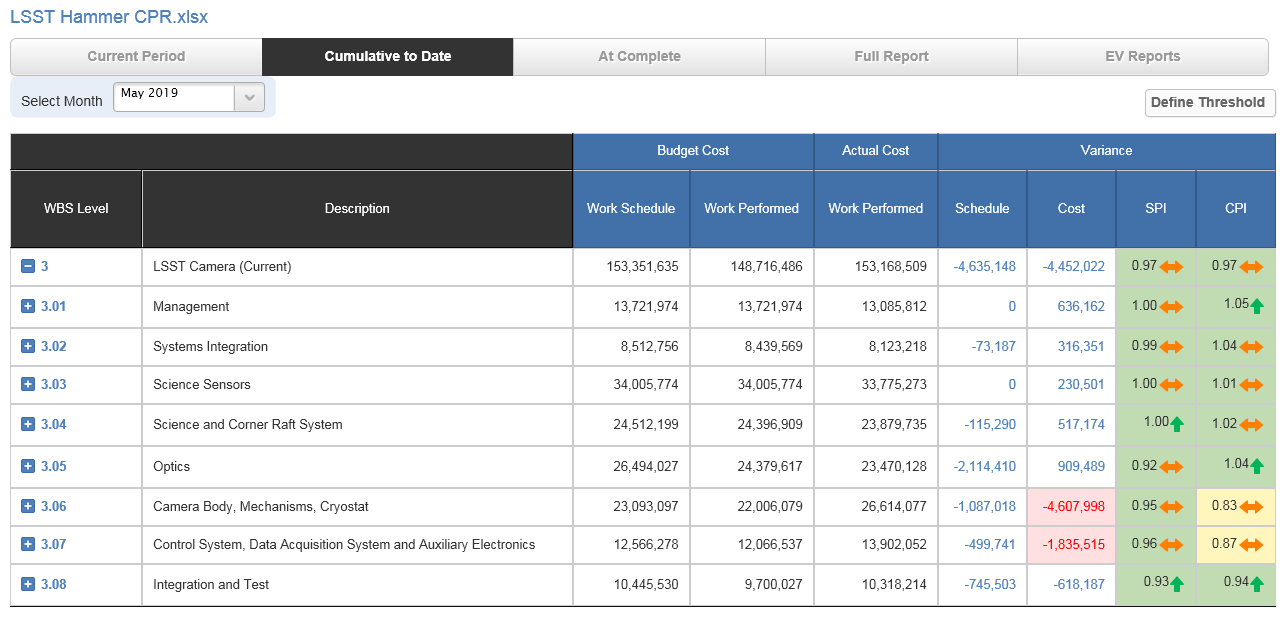 Message box example for short highlighted messages.
PMCS Project Documents/Tools -Hammer Work Package Details
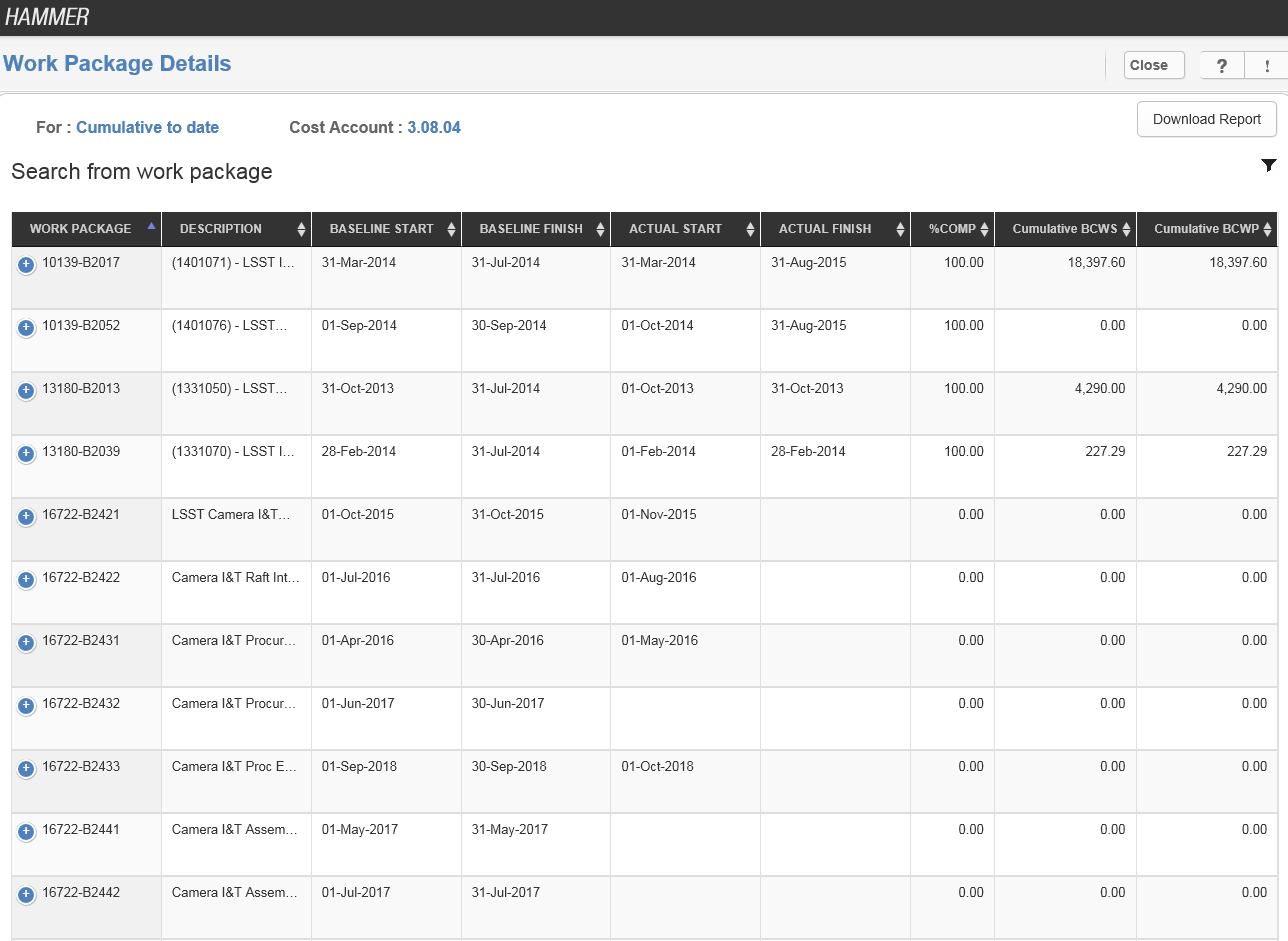 Message box example for short highlighted messages.
PMCS Project Documents/Tools -Hammer Variance Reporting
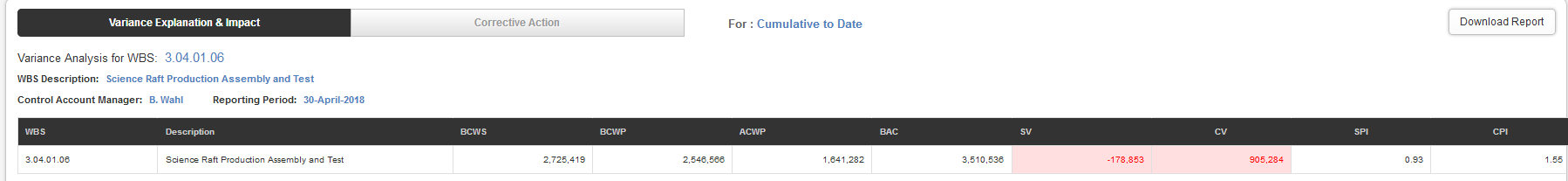 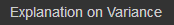 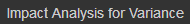 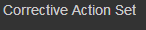 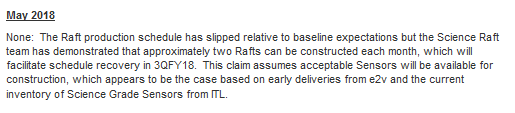 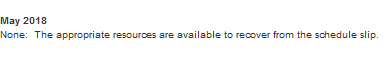 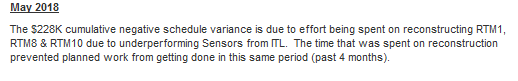 Message box example for short highlighted messages.
PMCS Project Documents/Tools -BCR Form
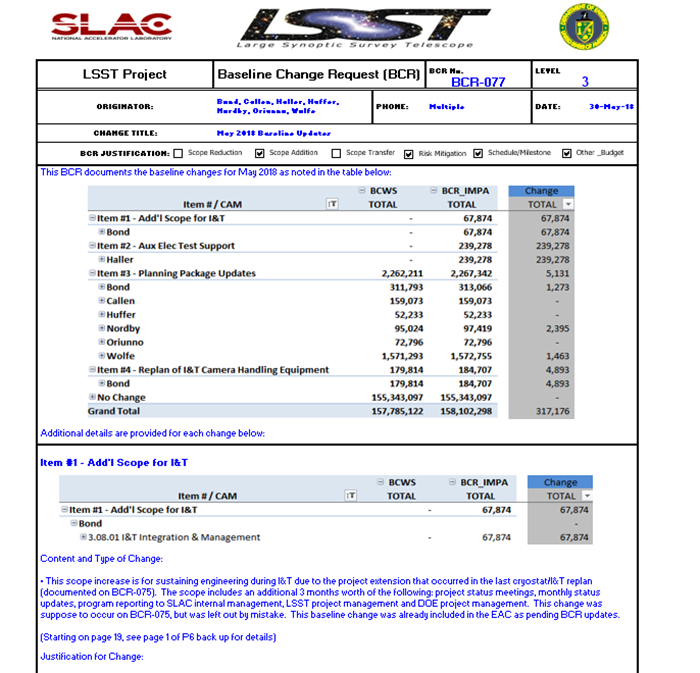 PMCS Project Documents/Tools -EAC Process
EAC are updated in accordance with the SLAC PM system description
EAC are reviewed and updated on a monthly basis (as needed)
Variance data and performance indicators are used to assess and validate current EAC
Based on assessment, CAM’s can request to update EAC
A Comprehensive EAC is performed annually
FY20 planned for Oct19
EAC changes are controlled and approved by the project Director/manager
An EAC substantiation form is used to approve  and document all EAC updated
Substantiation forms include ETC Details and Reasons for Change
Message box example for short highlighted messages.
PMCS Project Documents/Tools -EAC Analysis
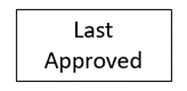 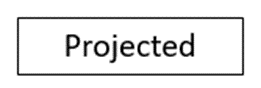 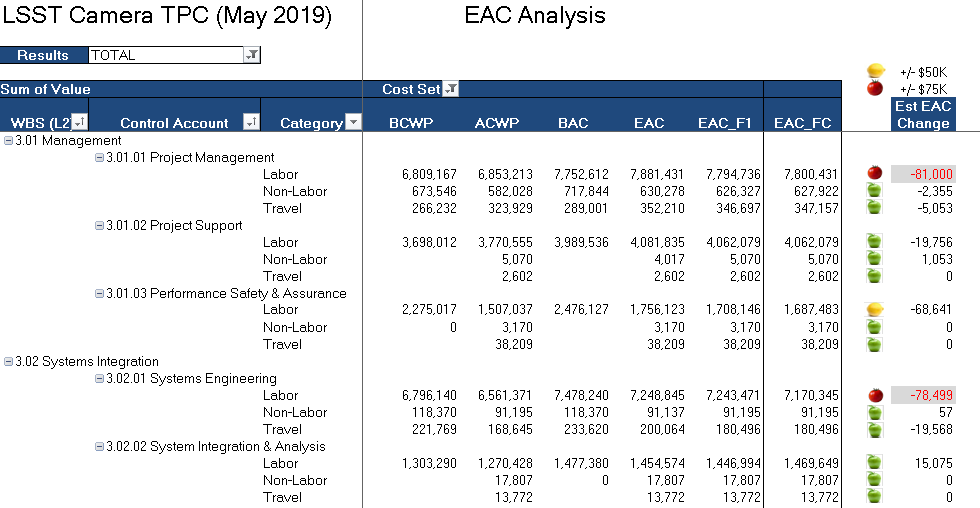 PMCS Project Documents/Tools -EAC Substantiation Form
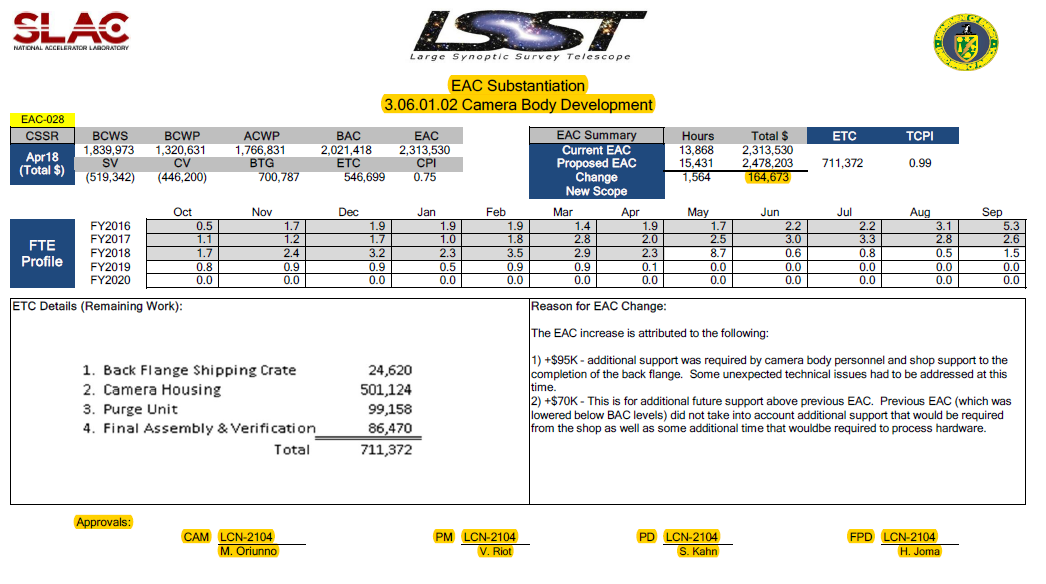 Message box example for short highlighted messages.
LSST Camera Project is Using PMCS
LSST is using a PM System that has been successfully implemented on several projects across SLAC
LSST management team is using the PM system to manage it’s baseline and variances are being effectively managed
Message box example for short highlighted messages.
End of Presentation